CPIA 1 FOGGIA 		A.S.2019-2020
LA FRASE E I SUOI FONDAMENTI
LA FRASE
SEMPLICE       Formata da un verbo e dagli elementi             		necessari a completarne il significato
Oggi nevica
Angela dorme tutta la notte
Io accarezzo il mio gatto con piacere

COMPLESSA  	Formata da più frasi semplici 			legate tra loro da congiunzioni 			coordinanti o subordinanti.
Nevica e tira vento
Sono stanco, quindi mi corico
Penso che tu abbia torto
LA PROPOSIZIONE O  FRASE PUO’ ESSERE
All’interno della frase semplice si può isolare la COPPIA MINIMA, costituita solo da un verbo e soggetto. Quando la coppia minima costituisce da sola una frase di senso compiuto, questa è detta FRASE MINIMA: 
Il vento soffia
Sara canta

A volte può essere costituita soltanto da un verbo: Piove
Attenzione!!! In alcuni casi la frase semplice può essere senza verbo espresso. Si tratta di frasi nominali, in cui il verbo si ricava facilmente dal contesto:
Un chilo di pane, per favore.
Alla buon’ora!
Antonio legge.
Antonio legge con passione, in camera sua, un libro di fantascienza
Antonio legge il libro di fantascienza che gli ha regalato la mamma
Antonio legge, la mamma guarda la televisione e il fratellino gioca.
Le prime due sono proposizioni (o frasi semplici)perché dotate di senso compiuto e caratterizzate dalla presenza di un solo verbo.
Le altre due sono periodi (o frasi complesse) perché dotate di senso compiuto e caratterizzate dalla presenza di più verbi.
OGNI PERIODO E’ FORMATO DA TANTE PROPOSIZIONI QUANTI SONO I VERBI IN ESSO CONTENUTI.
Come distinguiamo la proposizione o frase semplice dal periodo o frase complessa
Quest’estate andrò a Parigi e incontrerò Massimo
Proposizione			proposizione
Periodo
È formato da due proposizioni perché due sono i verbi in esso contenuti
Quest’estate andrò a Parigi, incontrerò Massimo e con lui visiterò la città mentre in autunno mi recherò a Londra dove mi fermerò due mesi.
PERIODO
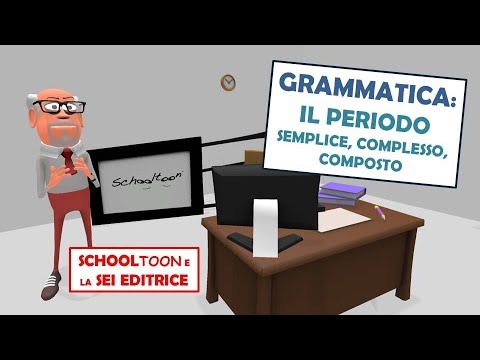 È formato da cinque proposizioni perché cinque sono i verbi in esso contenuti
GLI ELEMENTI FONDAMENTALI DELLA PROPOSIZIONE
il soggetto è l’elemento di cui si parla e a cui si riferisce il predicato. il soggetto può essere una persona, un animale o una cosa e può compiere o subire l’azione espressa dal predicato oppure trovarsi in una certa condizione o avere una certa qualita’.
IL SOGGETTO
UN ARTICOLO	- Il è un articolo indeterminativo
UN NOME	- Antonella è partita oggi
UN AGGETTIVO – Il bello piace a tutti
UN PRONOME – Io mangio
UN VERBO – Lavorare stanca
UN AVVERBIO –Spesso non significa sempre
UNA FRASE INTERA – Che tu sia un ragazzo intelligente è fuor dubbio
UNA CONGIUNZIONE- Il se era molto frequente nei suoi discorsi
UN’ INTERIEZIONE – Un oh di meraviglia risuonò nella stanza
Il soggetto può essere rappresentato da:
LA POSIZIONE DEL SOGGETTO

Nella lingua italiana la posizione del soggetto rispetto al predicato non è fissa. Infatti il soggetto può essere collocato prima o dopo il predicato.

Di solito però:
Il soggetto precede il predicato e si trova all’inizio della proposizione: Andrea è stato promosso.
Il soggetto è collocato dopo il predicato solo quando gli si vuole dare un particolare rilievo:  E’ stato Carlo a risolvere il problema. – Ha telefonato la mamma.


Spesso la diversa posizione del soggetto, prima o dopo il predicato, può far assumere alla proposizione un significato diverso. 
Es.: Antonella è partita oggi
Oggi è partita Antonella
IL SOGGETTO può essere SOTTOINTESO quando lo si può dedurre dal contesto
 o assente con i verbi impersonali o usati impersonalmente:

(Io) ti ricordo l’appuntamento di domani (sottointeso)
Nevica da due giorni (assente per verbo impersonale)
Piove da tanto tempo(impersonale)
Si dice spesso che i giovani sono maleducati. (assente per verbo usato impersonalmente)
Si partirà domani (impersonale)
Il SOGGETTO può essere PARTITIVO

Quando è preceduto dall’articolo partitivo:

In cortile ci sono delle (=alcune) galline
Dei cavalli pascolano nella prateria
VERBALE è formato da verbi con significato proprio
Nevica
Luca parla
Sono ritornato a scuola
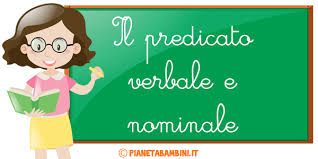 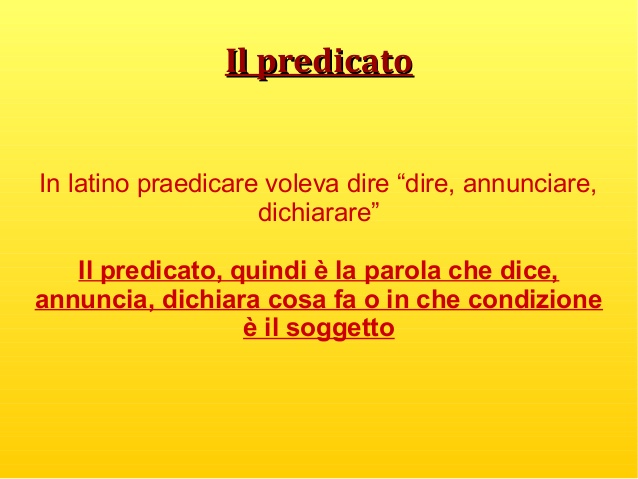 NOMINALE è formato dal verbo «essere»(copula)in unione a un nome, pronome, aggettivo
Marco è mio fratello
Il libro è quello
Il film è stato noioso
NOTA BENE!
 Il verbo «essere» ha funzione di predicato verbale quando significa 
«esistere, trovarsi, stare, appartenere».

Viviamo, dunque siamo (esistiamo)
Anna è a Roma (si trova)
Io sono in casa (sto)
Il gatto è di Mauro (appartiene a)
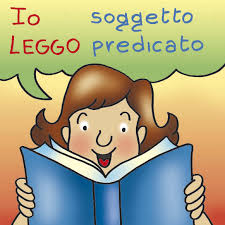 Esercizi online li trovi ai seguenti siti:
https://sintassionline.wordpress.com/tutti-gli-esercizi-on-line/
https://sintassionline.wordpress.com/predicato/
http://ripassofacile.blogspot.com/2013/02/test-predicato-verbale-e-nominale.html
http://scuolatest.blogspot.com/2015/10/esercizio-predicato-verbale-o-nominale.html